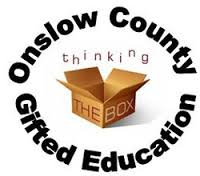 Edmodo Group Code:
9ps7cz
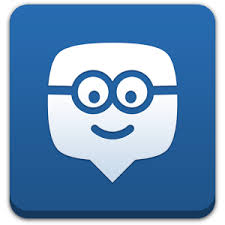 Building BIG
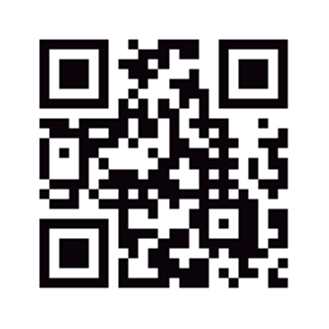 NCAGT Conference 2016 
Winston-Salem, NC
Onslow County Schools
Heather Smith, AIG Specialist
Maria Burdette, AIG Specialist
Katherine Collins, Digital Learning & Technology Facilitator
Resources:
Join our Edmodo Group:
             			Group Code:  
                     9ps7cz      

 Onslow County Schools AIG Website:
www.onslowaig.weebly.com 

www.symbaloo.com/mix/buildingbig
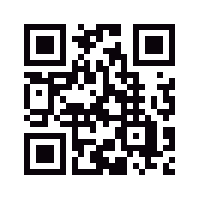 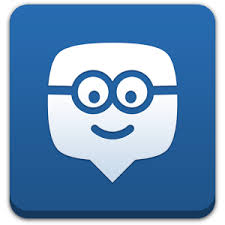 Onslow County Schools AIG
Heather Smith, AIG Specialist
Heather.Smith@onslow.k12.nc.us 
Summersill Elementary @ SSE_AIG
Bell Fork Elementary @ BFE_AIG
@h2smith80


Maria Burdette, AIG Specialist
Maria.Burdette@onslow.k12.nc.us
Jacksonville Commons Elementary
Stateside Elementary
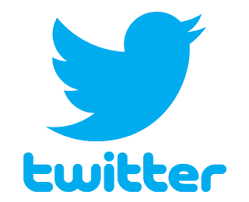 #OnslowAIG

#OnslowDLT
Onslow County Schools Digital Learning & Teaching
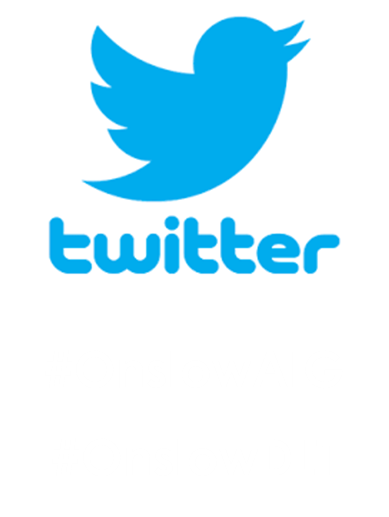 Katherine Collins
Katherine.Collins@onslow.k12.nc.us
Clyde Erwin Elementary Magnet School
School Website  http://goo.gl/trtNQu 
Digital Teaching and Learning Twitter @katcollins1103
1:1 Initiative/Background
The OCS Tiered Technology Vision began in 2007.
Tier 1- Teacher Productivity: This gave all teachers laptops to use. 

Tier 2- Classroom Productivity: Interactive boards, document camera, and digital projectors 

Tier 3- Student Productivity (1:1) : Local initiative for teachers to apply for Tier 3 grants and POD (Personally Owned Devices)
1:1 Initiative/Background
The OCS 1:1 Initiative began the 2014-2015 school year. 

1:1 Roll Out Timeline
2014-2015 Grades 7-9
2015-2016 Grades 5, and 10
2016-2017 Grades 4, 6 and 11
2017-2018 Grades 3 and 12
2018-2019 Grades K-2 Local Initiative
1:1 Initiative/Platform
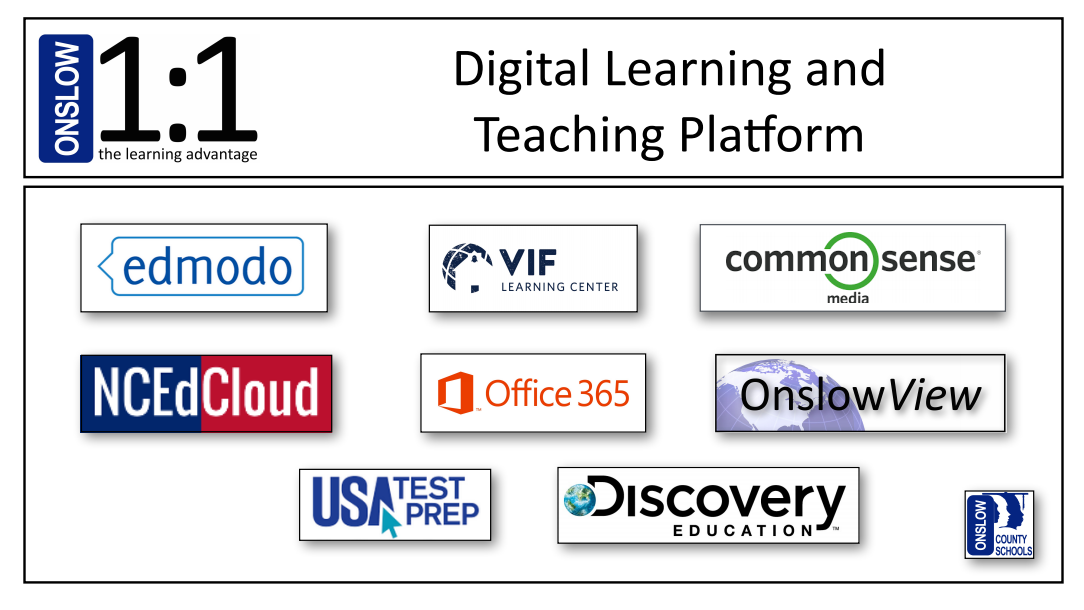 1:1 Initiative/Platform
Edmodo is a LMS (learning management system) that allows for teachers to communicate and manage students’ learning through notes, polls, quizzes, assignments, Snapshots, an agenda, and apps.
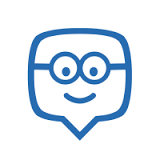 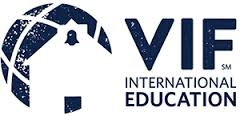 A Global Gateway system that offers an integrated platform of professional development, lesson plans, resources etc… to help educators support global competence with their students.
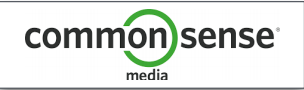 Common Sense Media is used to support the teaching of Digital Citizenship to grades K-12.
This is our current benchmark assessment resource for ELA, math, and science.
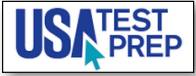 1:1 Initiative/Platform
This houses PowerSchool resources (PowerTeacher, NCEES, SchoolNet, & PowerTeacher Admin
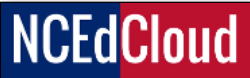 Office 365 is available for both teachers and students and allows students to use online versions of Microsoft Office products.  Students also can use OneNote, SWAY, and Mix. Sharing and Syncing are well underway in Onslow County Schools.
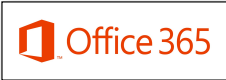 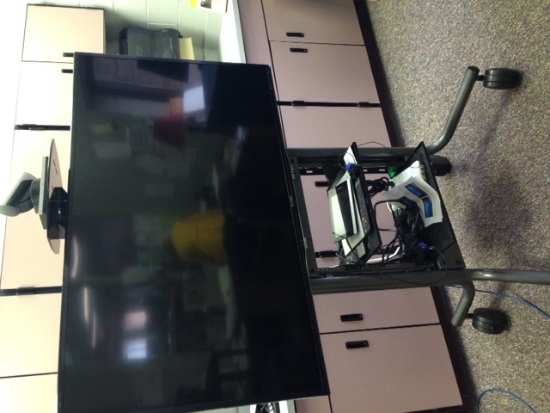 OnslowView allows classrooms to video conference with other schools and places with a Cisco system for virtual field trip and collaboration experiences.
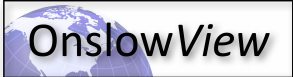 Technology Platform Alternatives
The idea behind having a platform is to have resources that target specific areas of digital learning. 
Learning Management System (LMS), Formative Assessments, Video, Collaboration & Communication, etc…
The QR code takes you to a Livebinder with alternative resources.
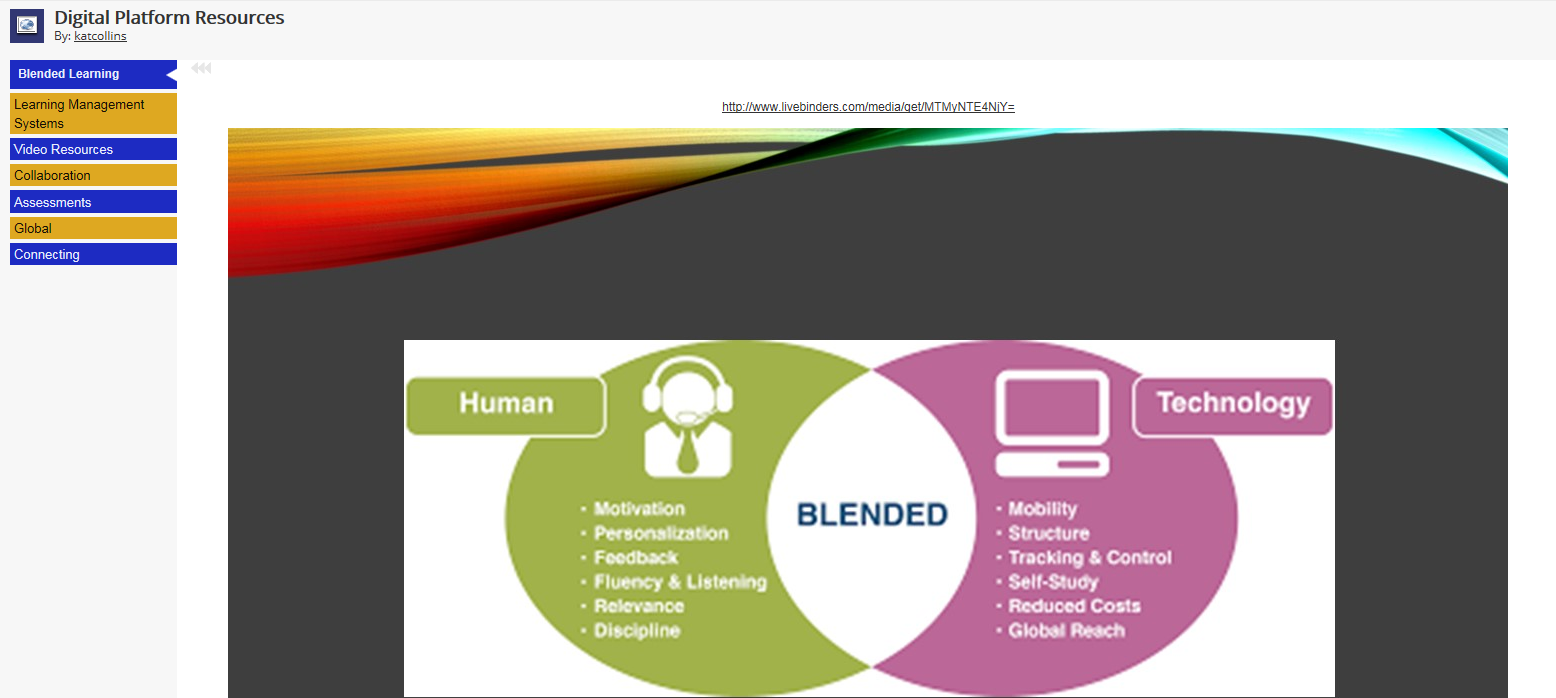 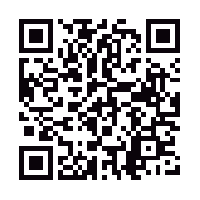 Standards of Practicefor Digital Learning & Teaching Environments
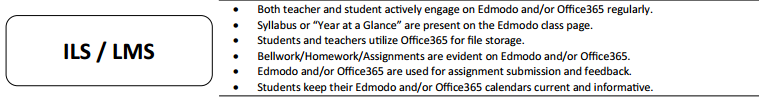 The purpose behind incorporating the use of a Class Notebook through Office 365 is to support the county’s technology platform and Standards of Practice.  The use of Class Notebook has also made sharing, completing, and viewing assignments easy and quick.
Onslow County Schools AIG Elementary Services
Grades 3-5 in pull-out setting at most elementary schools

2 to 3 contacts weekly

Building BIG is an all-inclusive unit
Reading, Math, & Nonverbally Gifted
Social/Emotional Skills
4th or 5th grade
Building BIG Resources
Each AIG group is different.
Size
Ability levels
Interests
Social Skills
Backgrounds
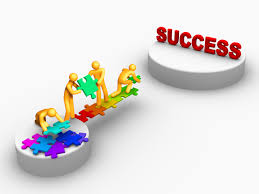 Make it work for your students!
Building BIG
Phase 1:  Engineering
Phase 2:  Bridge Basics
Phase 3:  Business Design
Phase 4:  Construction
Phase 5:  Test and Analyze
Phase 1:  Engineering
Essential Questions:
What are civil engineers?
What skills are important in order to be successful as a civil engineer?
What is the future outlook for this career field?
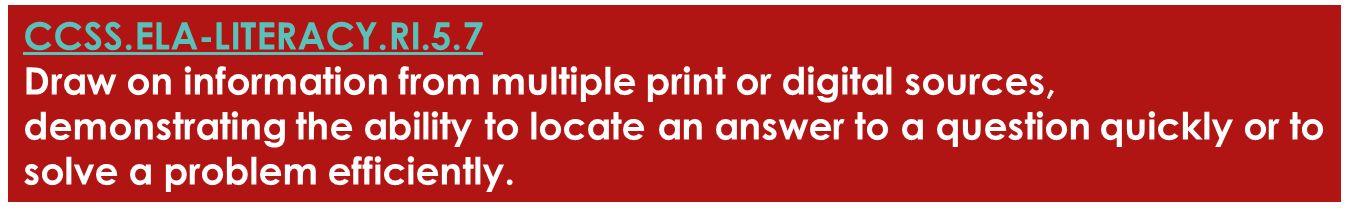 Phase 1:  Engineering
Civil Engineering 
US Department of Labor
Live Science:  Civil Engineering 
Videos Located in OneNote & Symbaloo
What is Engineering?
What Do Civil Engineers Do?
Career Choices:  Civil Engineers
CCSS.ELA-LITERACY.RI.5.9Integrate information from several texts on the same topic in order to write or speak about the subject knowledgeably.
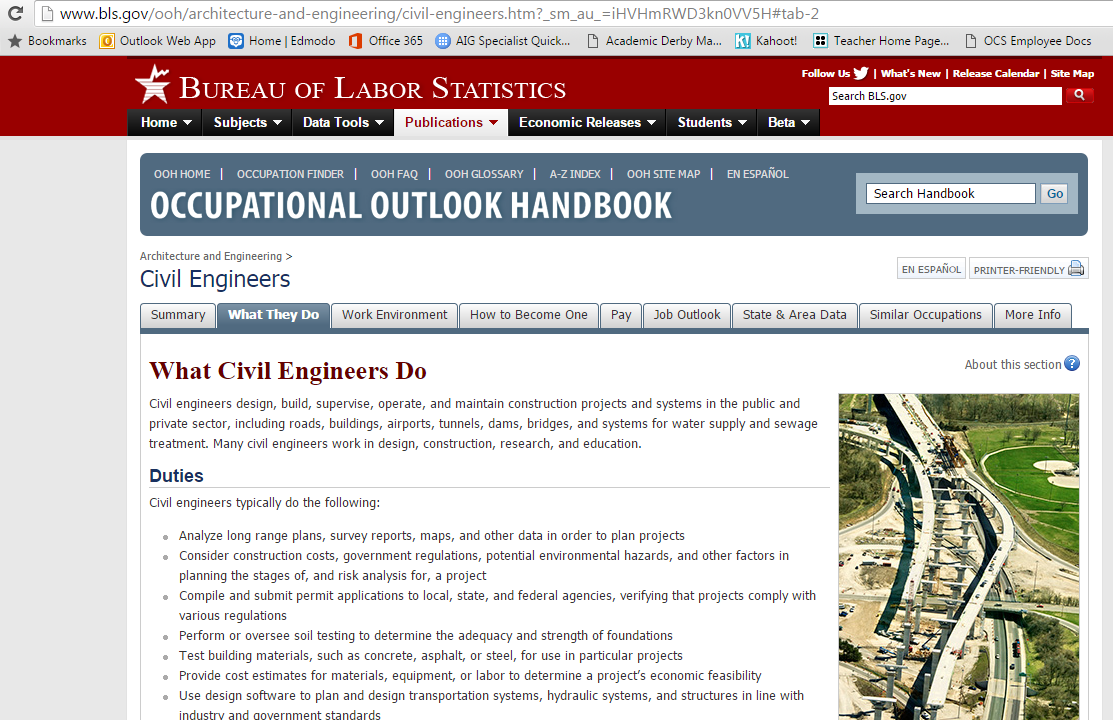 2014 
Chart Paper
2016
OneNote 
Class Notebook
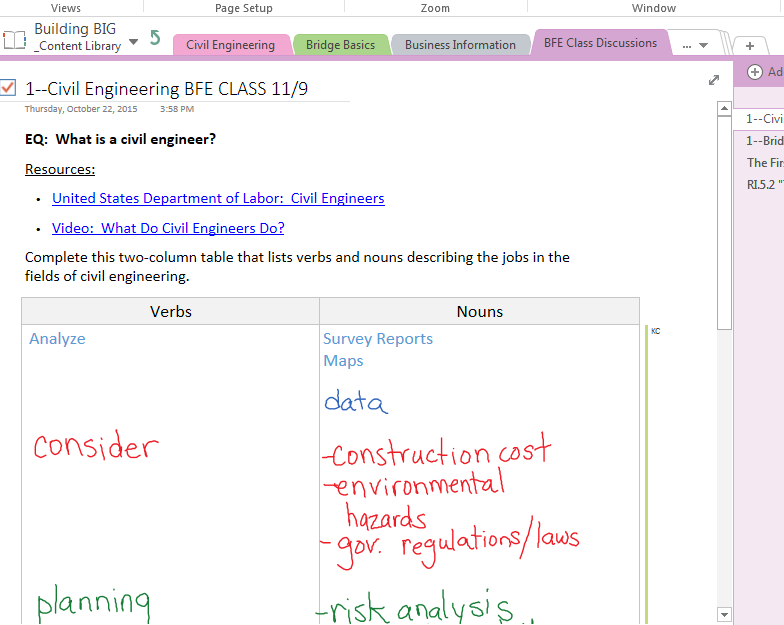 OneNote 
Class Discussion Notes
Absent
New Students
Nonverbal
Twice Exceptional
Exit Tickets through Edmodo
Edmodo Assignment:
Write a 5th grade quality paragraph describing what you have learned about civil engineering.
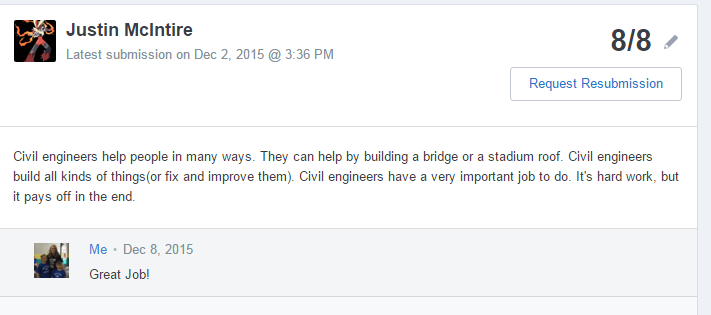 Phase 2:  Bridge Basics
Essential Questions:
How do forces, materials, and shapes effect bridge design and efficiency?

What are the advantages and disadvantages of:
beam bridges?
arch bridges?
truss bridges?
suspension bridges?
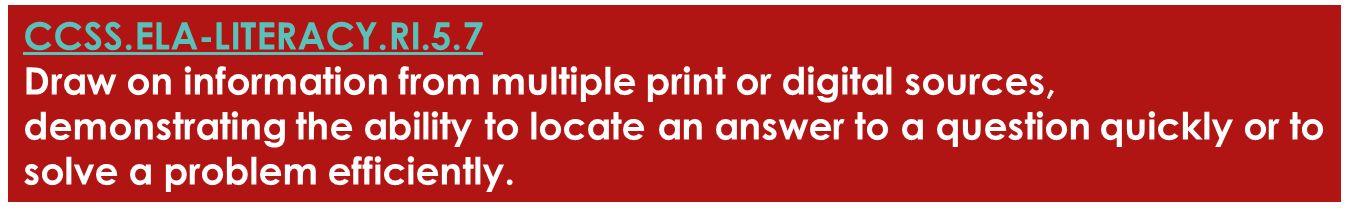 Phase 2:  Bridge Basics
PBS Building BIG Website
Forces, Load, & Materials Labs
Bridge Basics
Craggy Rock Challenge
Gumdrop or Paper Bridge Challenges
Bridge Bundle (TPT--$3.00)
Vocabulary Review in OneNote
Cargo Bridge (online game)
PBS Building BIG Lab Notes
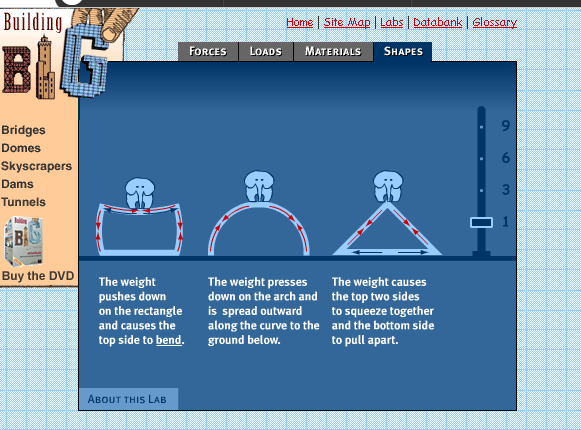 Online Lab provides students opportunities to manipulate how forces, loads, materials and shapes effect bridges.
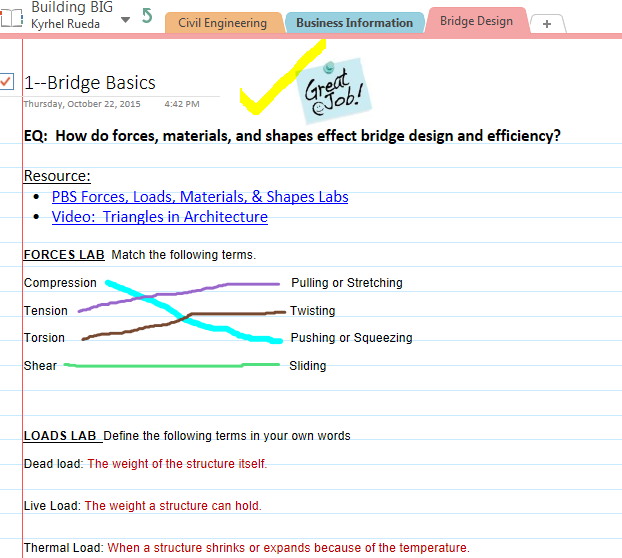 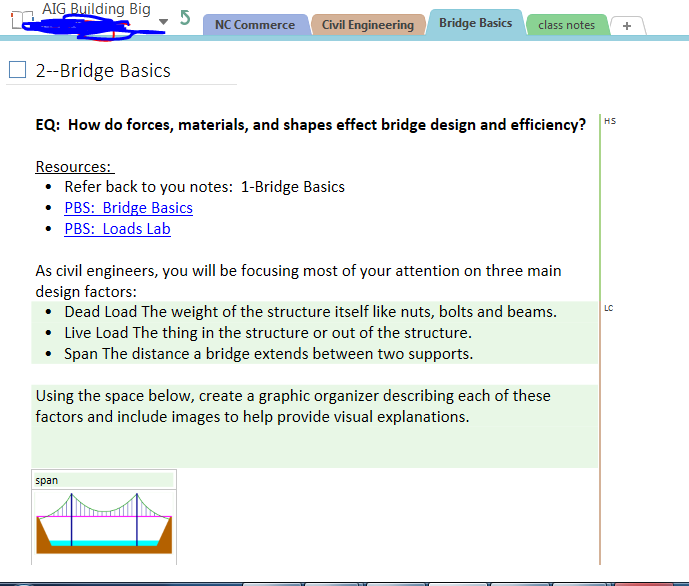 OneNote 
for recording 
lab notes
Paper & Pencil Assessment
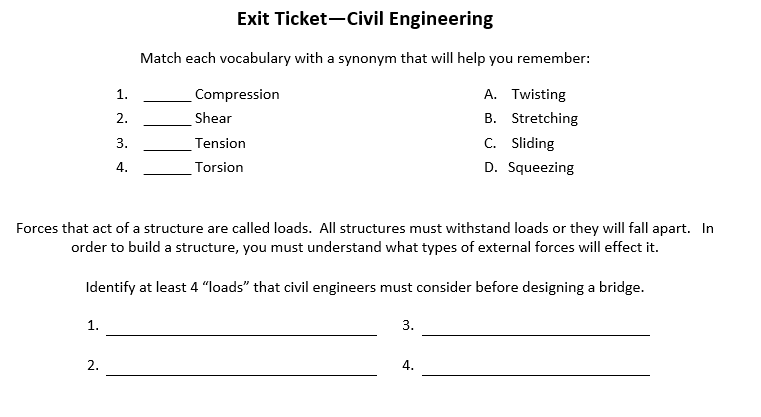 2014
Exit Ticket using Edmodo Quiz
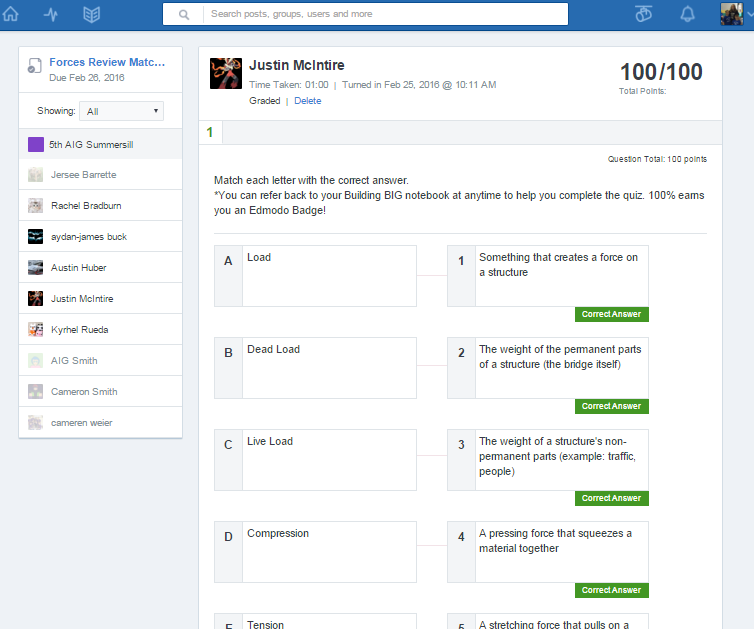 Cargo Bridge
Linked in Symbaloo & OneNote

Provides valuable practice for early finishers

Saves progress on same 1:1 device
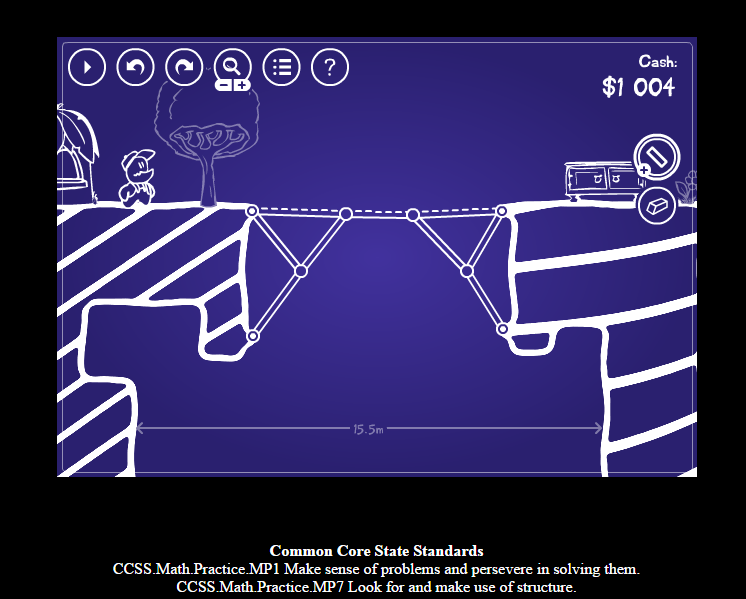 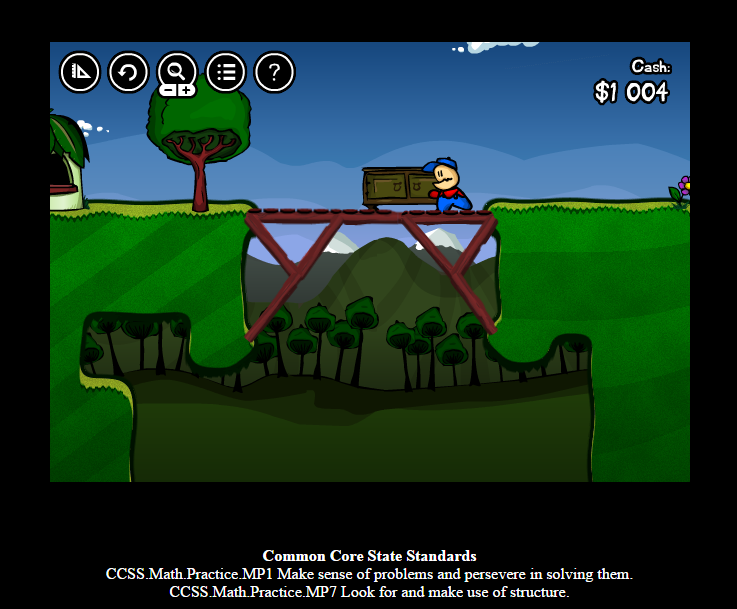 Common Core State Standards
CCSS..MP1 Make sense of problems and persevere in solving them.
CCSS. MP7 Look for and make use of structure.
TPT:  Bridges 1 and  2 Bundlemade by The Helpful Teacher Next Door $3.00
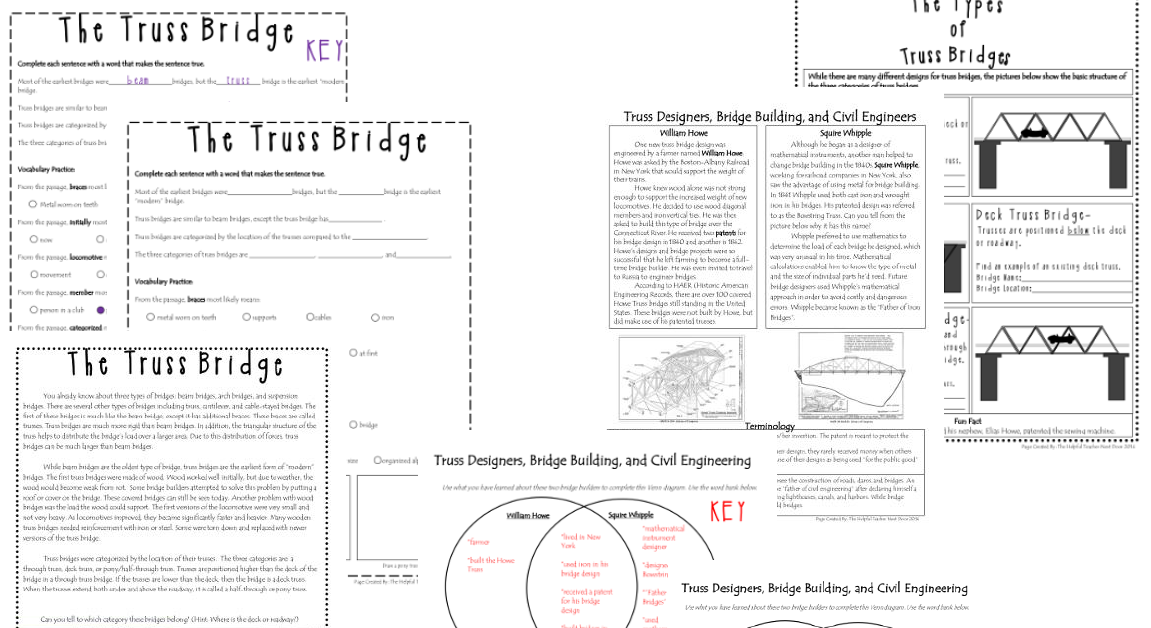 Phase 3:  Business Design
Essential Questions:
What factors do businesses consider when deciding on a name & slogan?
What make a successful logo?
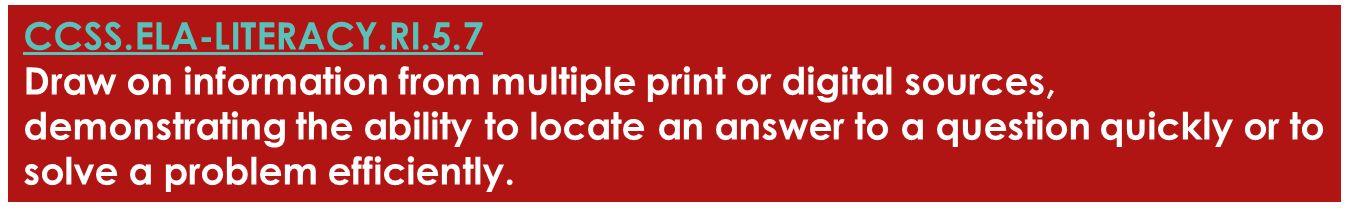 Phase 3:  Business Design
OneNote Collaboration Space
Business Name, Slogan, and Logo
Logo Flip Lesson
Postermywall.com
DesignMantic.com
Teamwork, compromise, and collaboration.
DesignMantic
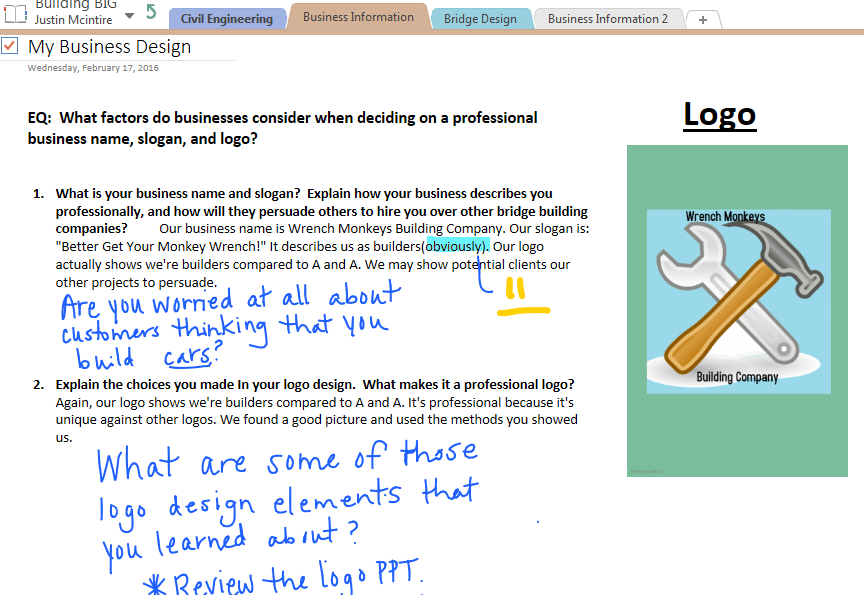 Provided feedback using my iPad
Logo design was created with postermywall.com
Assess Using GetKahoot.com
Before moving to Phase 4 of Construction, assess what your students have learned using GetKahoot.com.  
This one is public and free to use, duplicate, and/or edit to fit your needs.
Assess Using Kahoot!
Phase 4:   Construction
Essential Questions:
Why is it important to develop a basic budget for spending and saving?  

How do I evaluate the costs and benefits of spending, borrowing and saving?

How does reflecting throughout the engineering process help you be more successful in your end-product?
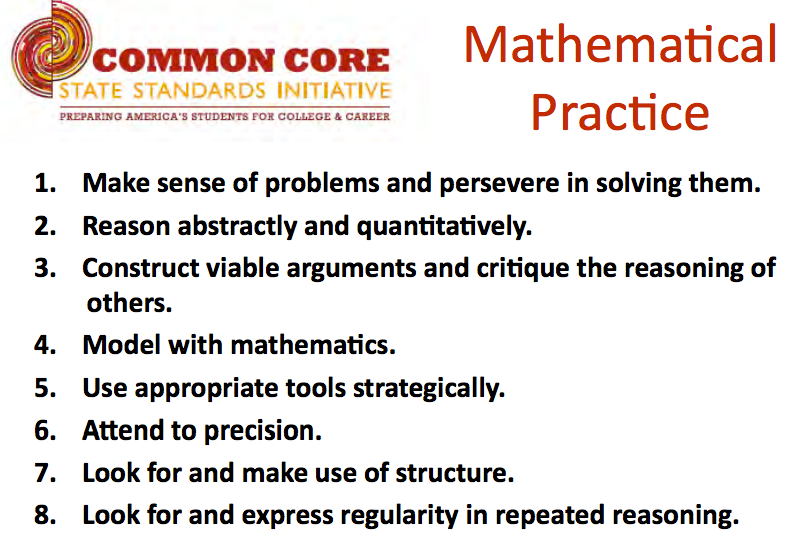 Building Code & Budget
Construction Materials Needed
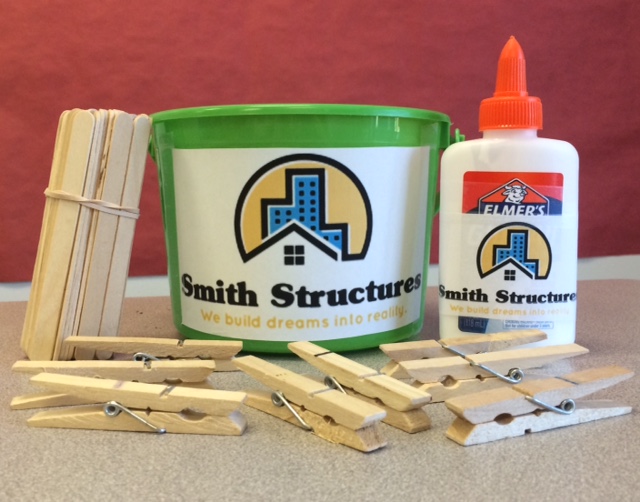 1 bottle of Elmer’s White Glue per team

At least 250 popsicle sticks per team

Centimeter grid paper
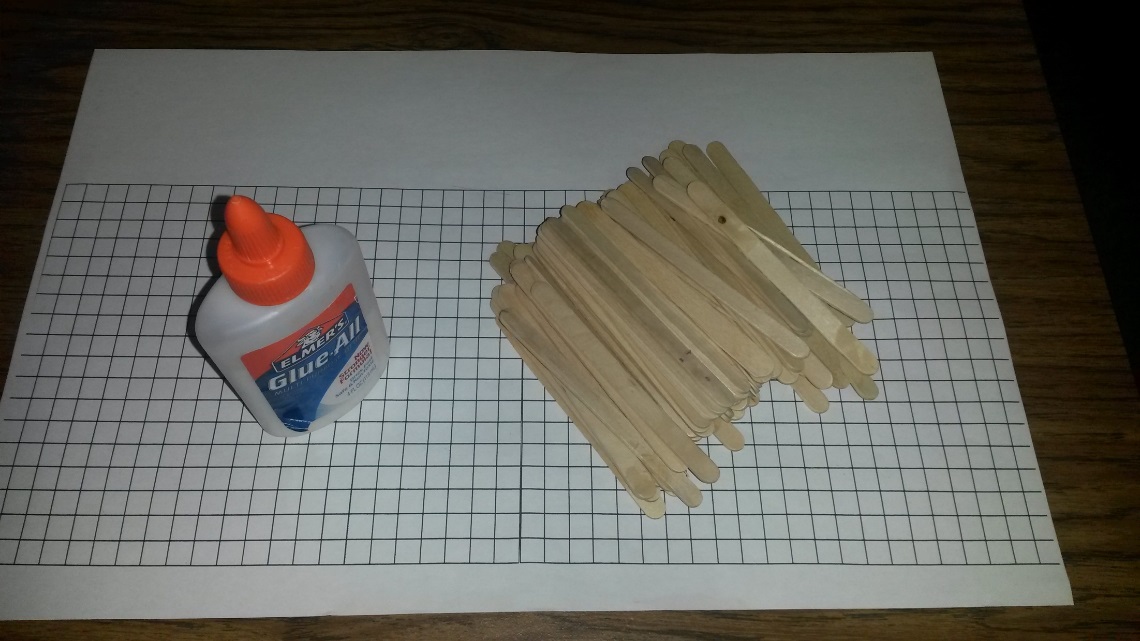 Storage container for each team

About 25 wooden clothes pins for each team (clamps)
Blueprints & Estimates
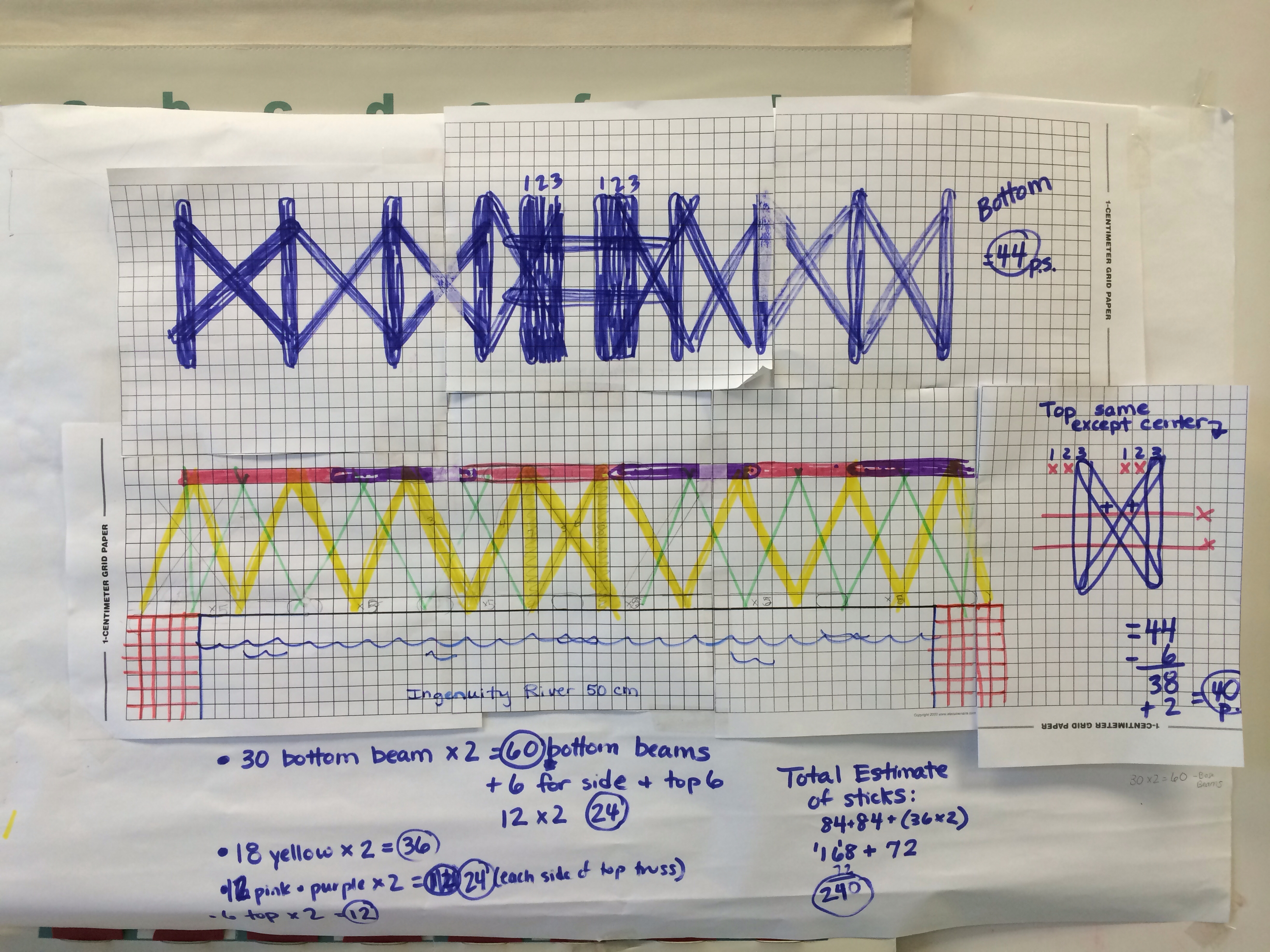 Purchase Orders & Salvage
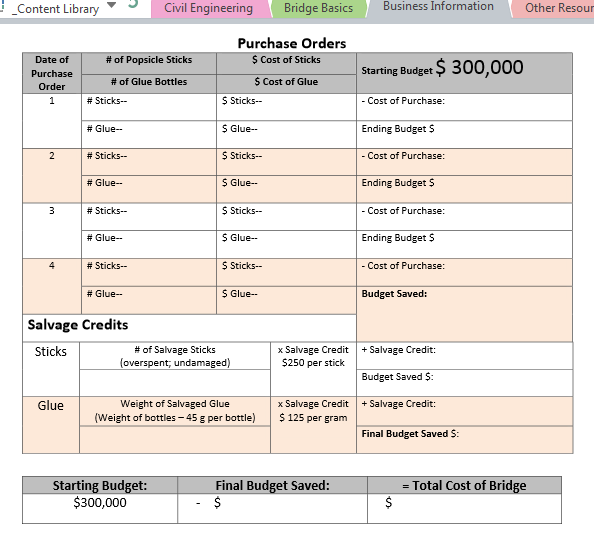 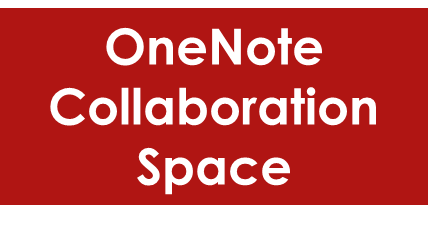 Code & Budget Form
Password Protected!
OneNote Collaboration Space
Helps students set goals and plan ahead

Increases communication & collaboration

Encourages reflection throughout the building process
Phase 5:  Final Analysis
Essential Questions:
Why is it important to develop a basic budget for spending and saving?  

How do I evaluate the costs and benefits of spending, borrowing and saving?

How does reflecting throughout the engineering process help you be more successful in your end-product?
Salvage Credits
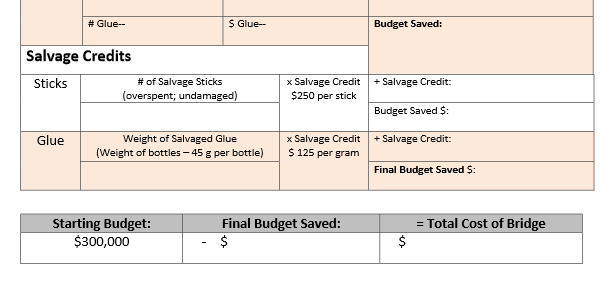 Bottom portion of Code & Budget form
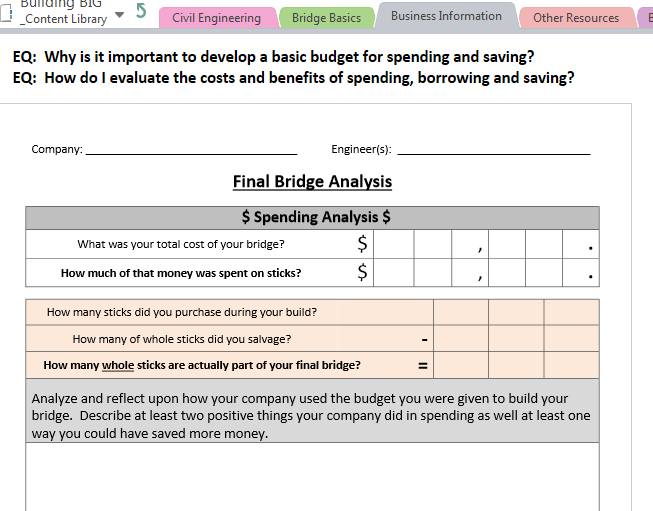 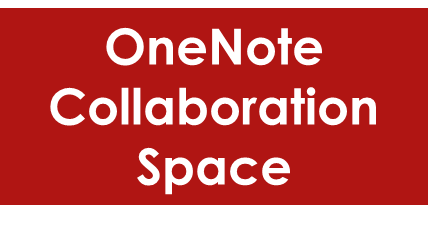 Testing Materials Needed:
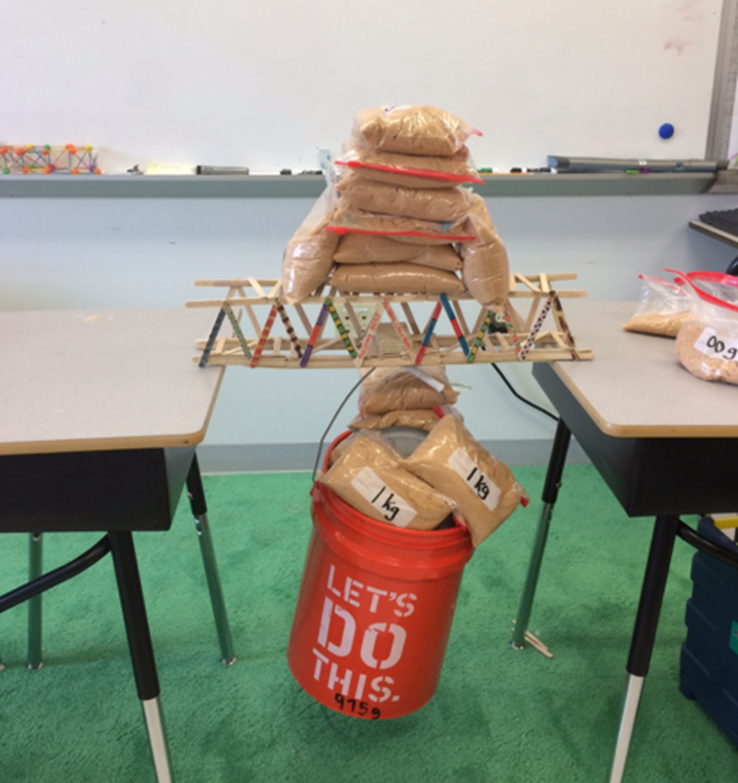 Testing Block
Strong bucket (Home Depot)
50lb bag of Playground Sand
Strong Ziploc bags
Testing Material Needed:
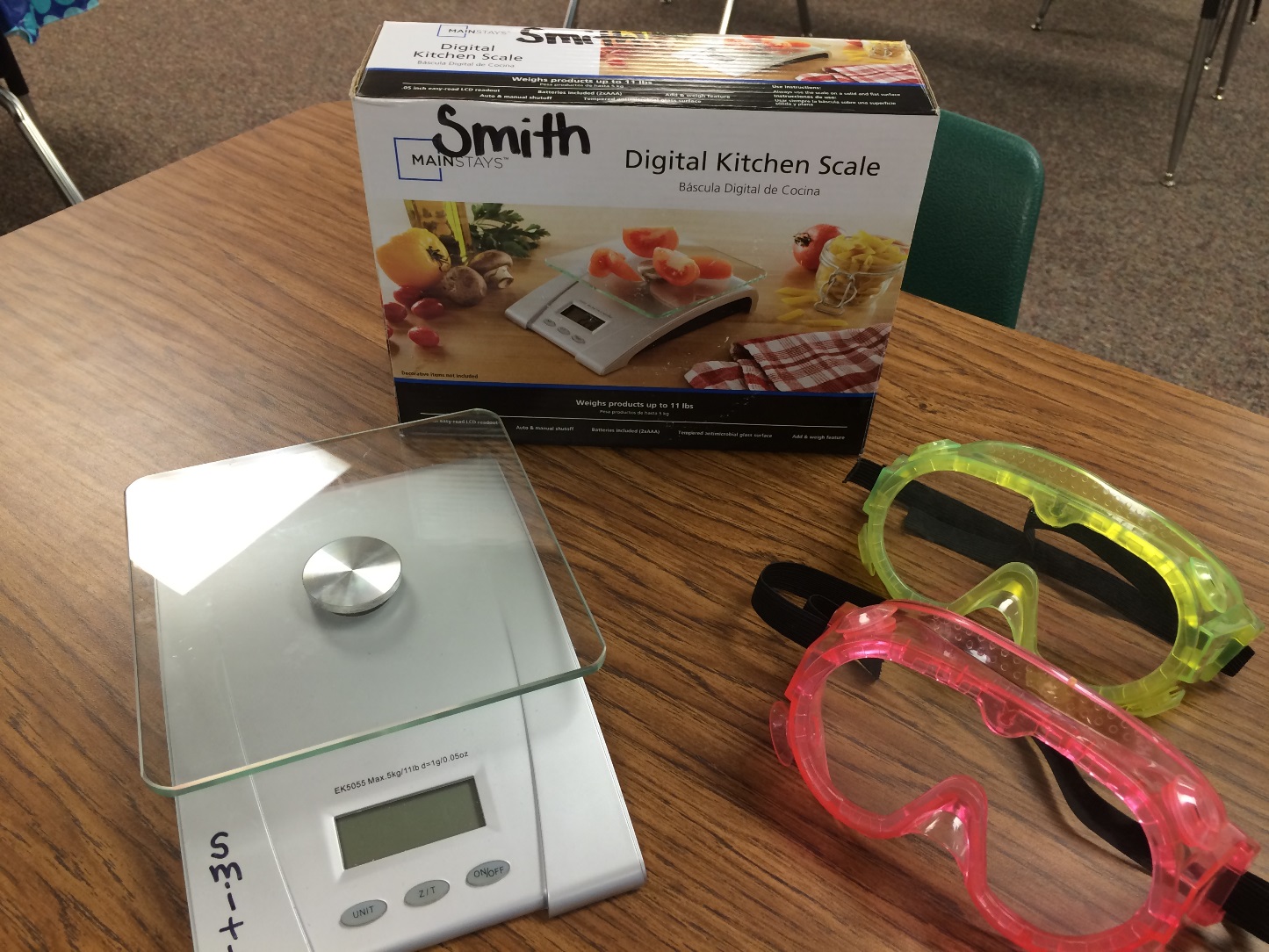 Digital Scale (g)
Dead Load
Sand Bags
Glue Salvage

Safety Goggles
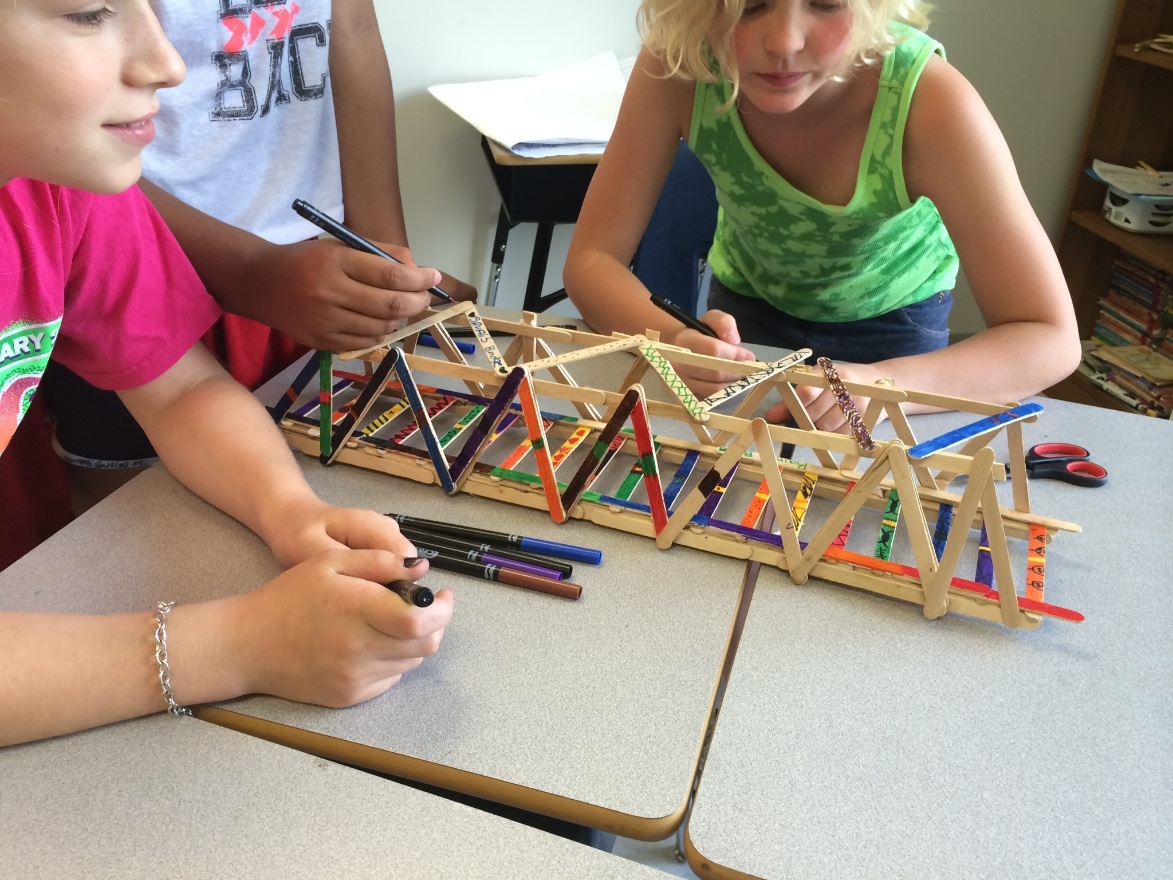 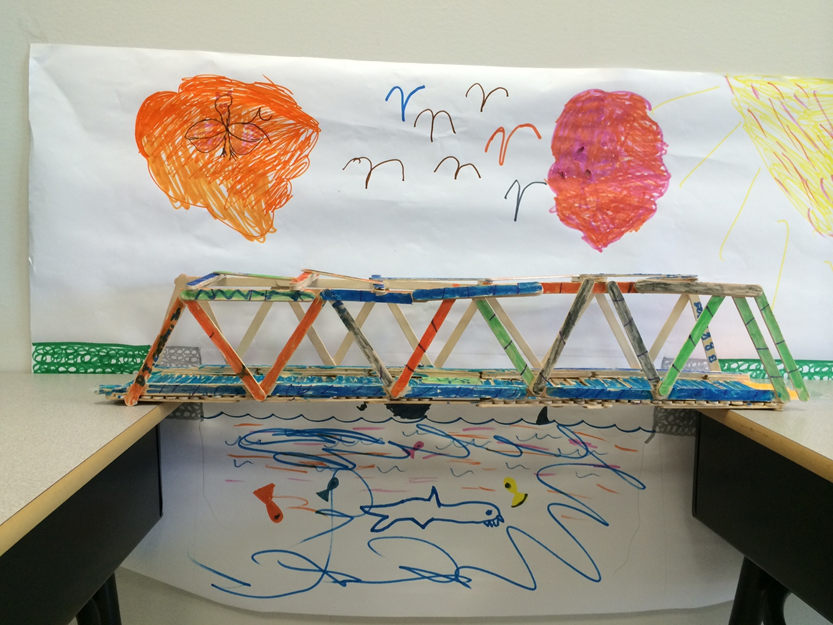 2015 Bridges
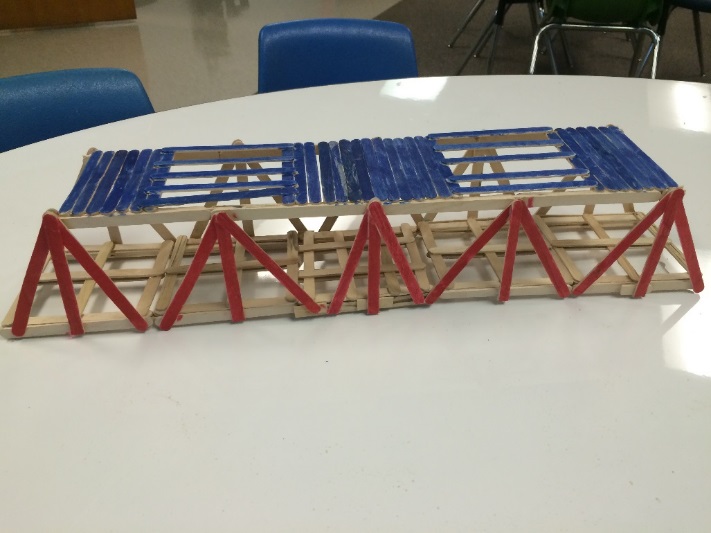 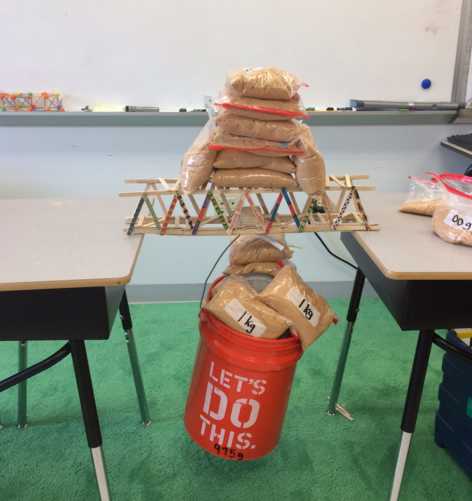 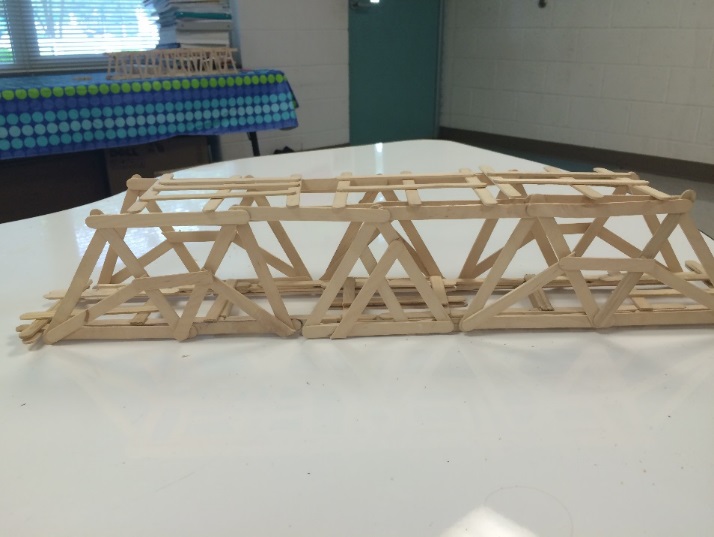 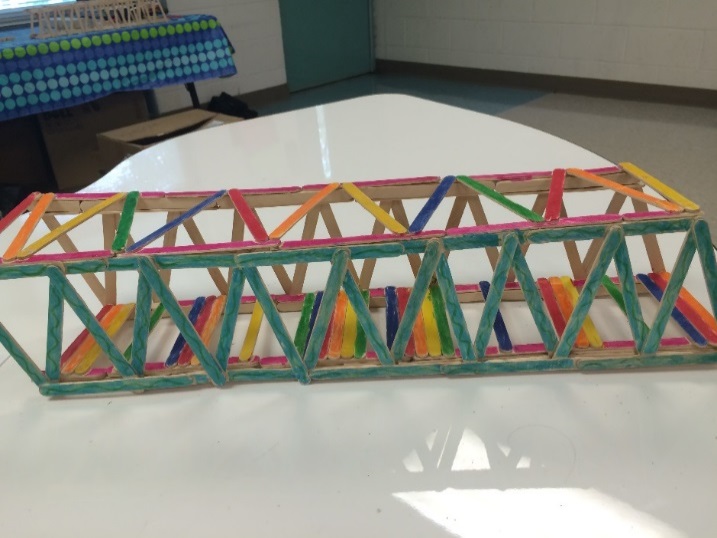 Budget Score + Efficiency Score = Overall Score
Bottom portion of Final Bridge Analysis
2015—Movie Maker
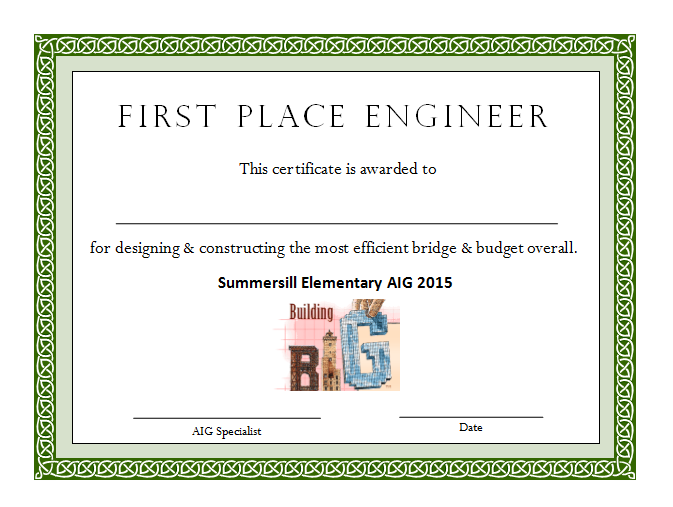 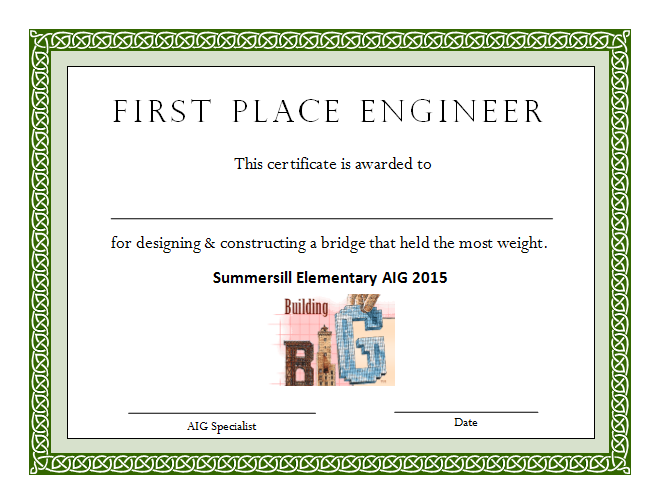 Engineering Fair
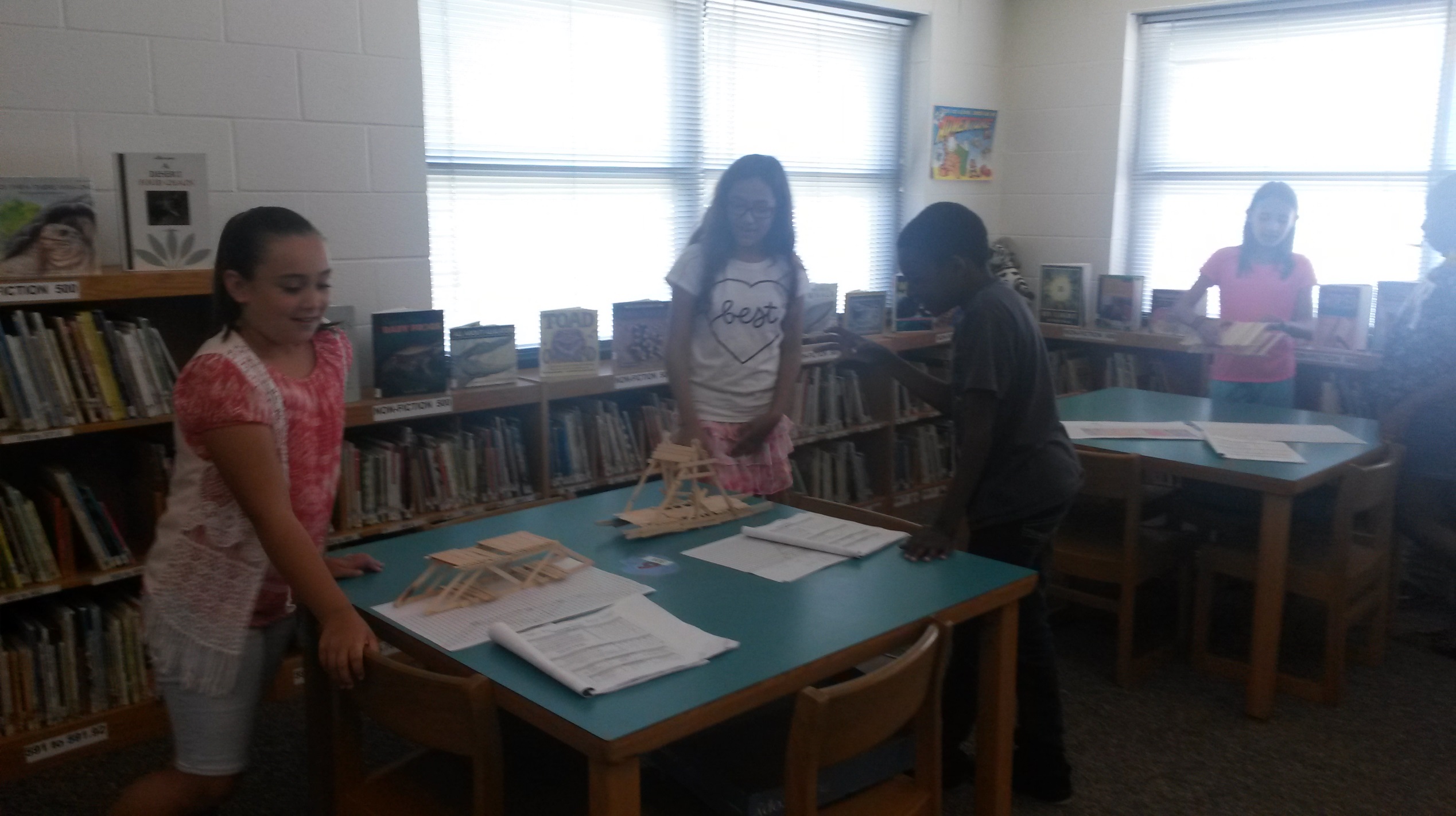 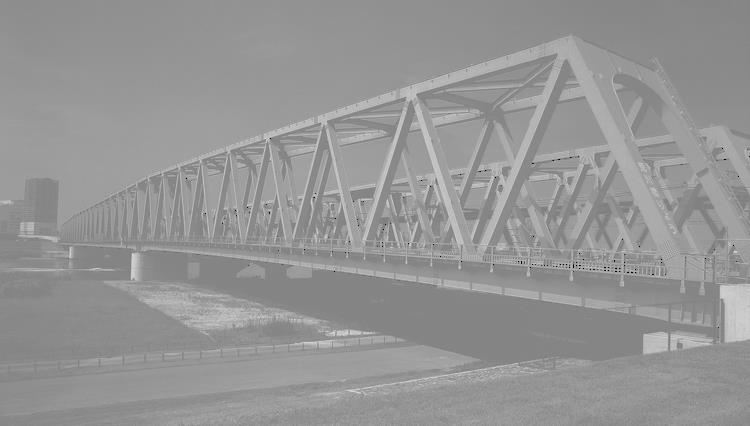 Engineering Bridge Fair
Company: KHA Company
Engineers: Kiley Hodnefield, Harley Yates & Avy 
Efficiency Rating: 69.37
Bridge Cost: $164,800
Engineering Inspector: Mrs. Maria Burdette
Join our Edmodo Group for all the resources from today!

             			

Group Code:                       9ps7cz
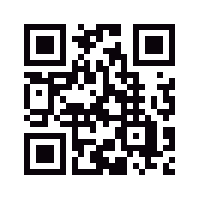 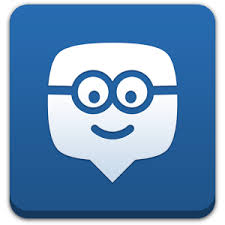